ΓΛΩ 330Διορθωτική Φωνητική
Διδάσκων: ΕΝΚΕΛΈΝΤ ΜπιΛΆλι
Εαρινό εξάμηνο 2024
Φωνητική
Η φωνητική εξετάζει τη φυσιολογία της ομιλίας, δηλαδή περιγράφει τους ήχους που παράγονται από τα ανθρώπινα φωνητικά όργανα ή τους αναλύει πειραματικά με τη βοήθεια ειδικών μηχανημάτων, όπως ο (φασματογράφος ή ο παλμογράφος 
Στη φωνητική διακρίνονται τρεις κλάδοι: 
Η αρθρωτική φωνητική, που ασχολείται με τον τρόπο παραγωγής των γλωσσικών ήχων ή αλλιώς φθόγγων. 
 Η ακουστική φωνητική, με αντικείμενό της τη μελέτη των ακουστικών ιδιοτήτων και γνωρισμάτων που έχουν τα ηχητικά κύματα, τα οποία παράγονται από τον ομιλητή και φτάνουν στον ακροατή μέσω του αέρα που λειτουργεί ως αγωγός στην προκειμένη περίπτωση. 
 Η ακροατική φωνητική, αντικείμενο της οποίας είναι η μελέτη της λήψης του ήχου από τον ακροατή και του τρόπου με τον οποίο ο εγκέφαλος αναγνωρίζει και επεξεργάζεται το συγκεκριμένο ήχο.
Φωνητική
Η φωνητική έχει μονάδα της το φθόγγο, που αναπαριστάται σε [ ]. 
Μιλώντας για τους φθόγγους μιας γλώσσας, κάνουμε λόγο για μια ποικιλία, αφού δεν προφέρουν όλοι οι ομιλητές έναν γλωσσικό ήχο με τον ίδιο πάντα τρόπο. Οι δυνατότητες παραλλαγής στην προφορά των διαφόρων φθόγγων είναι πολλές, θα ήταν, όμως, υπερβολή να επιμείνουμε σε όλες αυτές τις μικρές διαφορές, που, τις περισσότερες φορές, με δυσκολία τις αντιλαμβανόμαστε. Γι’ αυτό υποστηρίζεται ότι «...ο φθόγγος είναι μια αφηρημένη ενότητα που την καθορίζουμε περίπου σύμφωνα με τον μέσο όρο της προφοράς της πλειοψηφίας των ομιλητών» (Πετρούνιας, 1993: 467).
Φωνητική
Στην προσπάθεια τους οι φωνολόγοι να ανακαλύψουν έναν αξιόπιστο και ενιαίο τρόπο καταγραφής όλων των ήχων που απαντούν σε όλες τις γλώσσες του κόσμου, πρότειναν το Διεθνές Φωνητικό Αλφάβητο (International Phonetic Alphabet, ΙΡΑ). Τα σύμβολα του Διεθνούς Φωνητικού Αλφαβήτου που αναπαριστούν τους ήχους (ή φθόγγους) της Ελληνικής είναι τα εξής:
Δ.Φ.Α ελληνικής
Ακουστική Φωνητική: Η φυσική υπόσταση των ήχων
Ο ήχος είναι μια αίσθηση που γίνεται αντιληπτή από το αυτί του ανθρώπου. Παράγεται από τις πυκνώνεις ή αραιώσεις αέρα που προκαλεί ένα σώμα που δονείται, στην περίπτωση της ανθρώπινης ομιλίας οι φωνητικές χορδές, και μεταδίδεται με την ταχύτητα των 340 m/sec. Ο ήχος δεν μεταδίδεται σε κενό αέρος.
Όταν υπάρχει περιοδικότητα, δηλαδή όταν η δόνηση επαναλαμβάνεται κατά τον ίδιο τρόπο μέσα στο χρόνο (π.χ. κίνηση εκκρεμούς, δονήσεις της χορδής της κιθάρας, της στήλης αέρα ενός πνευστού μουσικού οργάνου), ο ήχος μπορεί να χαρακτηριστεί ως προς τέσσερις μεταβλητές: την έντασή του, το ύψος του, τη διάρκεια του και τη χροιά του.
Ακουστική Φωνητική: Η φυσική υπόσταση των ήχων
Η ένταση του ήχου εξαρτάται από το πλάτος της κίνησης που τον παράγει. Ας φανταστούμε τη χορδή ενός βιολιού που ορίζεται από τα σημεία χ και y (Σχήμα 1).
Ακουστική Φωνητική: Η φυσική υπόσταση των ήχων
Την πάλλουμε από τη θέση ηρεμίας Α ως το σημείο Β. Μόλις την αφήσουμε, πραγματοποιεί μια παλμική κίνηση, που παράγει ένα ηχητικό κύμα, του οποίου η ολοκληρωμένη πορεία είναι ΑΒΓΑ. Το κύμα μεταδίδεται ομόκεντρα, ωθώντας τα μόρια του αέρα στο αφτί μας. Η απόσταση ΑΒ μετρά το πλάτος του ήχου. Όσο μεγαλύτερο είναι το πλάτος τόσο εντονότερος είναι ο ήχος. Ο ήχος μειώνεται ολοένα και κάποια στιγμή παύει να ακούγεται. 
Μ’ άλλα λόγια, το πλάτος του κύματος μικραίνει, επομένως η αντίληψή του εξαφανίζεται (Σχήμα 2). Μονάδα μέτρησης της έντασης του ήχου είναι το Decibel (Db). Η ένταση της ανθρώπινης ομιλίας καθορίζεται από τις φωνητικές χορδές και μπορεί να φτάσει τα 120 Db. Στον πίνακα 1 αναπαριστώνται τα ακουστικά και αντιληπτικά χαρακτηριστικά της έντασης του ήχου.
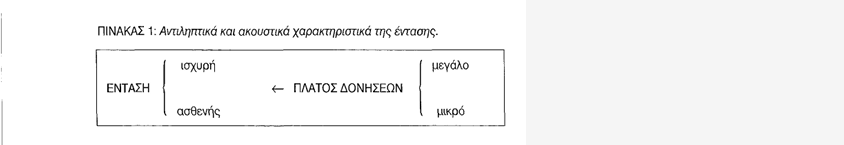 Ακουστική Φωνητική: Η φυσική υπόσταση των ήχων
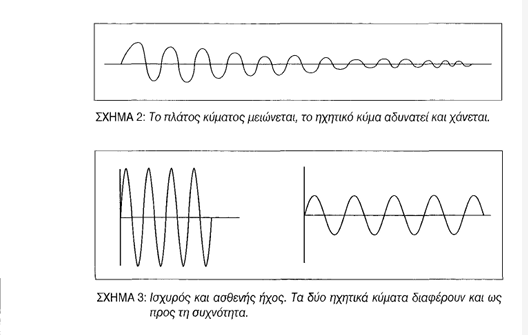 Ακουστική Φωνητική: Η φυσική υπόσταση των ήχων
Το ύψος του ήχου (που μας επιτρέπει να τον χαρακτηρίσουμε ως οξύ ή βαρύ) προκύπτει από τη συχνότητα των δονήσεων των φωνητικών χορδών που τον παράγουν, δηλαδή τον αριθμό των κύκλων στη μονάδα του χρόνου, το δευτερόλεπτο. Όσο πιο γρήγορη είναι η συχνότητα τόσο πιο οξύ (υψηλό) αντιλαμβανόμαστε τον ήχο. Όσο πιο αργή είναι η συχνότητα τόσο πιο βαρύ (χαμηλό) αντιλαμβανόμαστε τον ήχο (Σχήμα 4).
 Μονάδα μέτρησης του ύψους του ήχου είναι το Hertz (αριθμός των κύκλων ανά δευτερόλεπτο).
 Ονομάζουμε κύκλο την κίνηση που πραγματοποιεί ένα σώμα από το σημείο ηρεμίας ως το πιο απομακρυσμένο σημείο μετακίνησής του και την επαναφορά του στο σημείο ηρεμίας με τους ίδιους όρους.
Ακουστική Φωνητική: Η φυσική υπόσταση των ήχων
Ονομάζουμε περίοδο το χρονικό διάστημα που απαιτείται για να επανέλθει το σώμα στην αρχική του θέση. 
Ο ήχος που παράγουν οι άνθρωποι εξαρτάται από τη συχνότητα της δόνησης των φωνητικών χορδών. Όσο πιο μεγάλο το μήκος των φωνητικών χορδών τόσο πιο βαρύς ο ήχος, ενώ όσο πιο κοντές οι φωνητικές χορδές τόσο πιο οξύς ο ήχος (πρβλ. τις φωνητικές χορδές ανδρών, γυναικών, παιδιών). 
Το ανθρώπινο αφτί αντιλαμβάνεται τις δονήσεις ανάμεσα σε 16 και 16.000 Hz. Ήχοι κάτω από το όριο των 16 Hz ονομάζονται υπόηχοι και πάνω από το όριο των 16.000 Hz υπέρηχοι
Ακουστική Φωνητική: Η φυσική υπόσταση των ήχων
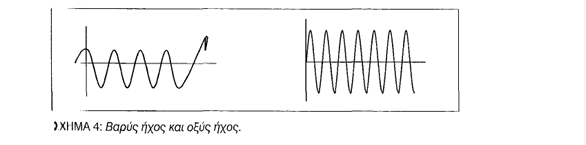 Ακουστική Φωνητική: Η φυσική υπόσταση των ήχων
Ενδεικτικά αναφέρουμε ότι η ανδρική φωνή κυμαίνεται από 100 έως 150 Hz, η γυναικεία από 200 έως 300 Hz και η παιδική από 300 έως 450 Hz. 
Η συχνότητα της φωνής του μπάσου είναι από 65 έως 326 Hz, του βαρύτονου από 108 έως 425 Hz, του τενόρου από 122 έως 522 Hz και της σοπράνο από 261 έως 1.304 Hz. 
Από τα μουσικά όργανα, το βιολί κυμαίνεται από 200 έως 2.650 Hz, το κλαρινέτο από 75 έως 1.800 Hz και το πιάνο από 27 έως 4.150 Hz. 
Τα φωνήεντα γίνονται αντιληπτά ως χαμηλοί ήχοι σε σχέση με τα οξέα σύμφωνα, όπως το [s] και [ζ].
Ακουστική Φωνητική: Η φυσική υπόσταση των ήχων
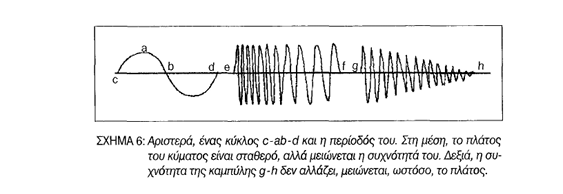 Ακουστική Φωνητική: Η φυσική υπόσταση των ήχων
Η διάρκεια του ήχου εξαρτάται από το χρόνο κατά τον οποίο παράγεται, επομένως από το χρόνο της φωνητικής δραστηριότητας κατά την οποία παράγεται, και του προσδίδει το χαρακτηριστικό του μακρού ή βραχέως ήχου. Η γλώσσα μας δεν διακρίνει ανάμεσα σε μακρά και βραχέα φωνήεντα, σε αντίθεση με την Αρχαία Ελληνική (η = εε, ω = οο κ. τ.λ.), την Αγγλική ή τη Γερμανική.
Οι ήχοι διακρίνονται σε απλούς και σύνθετους, περιοδικούς και μη περιοδικούς. Στην πρώτη περίπτωση, η ταλάντωση είναι ημιτονοειδής (αρμονική) (π.χ. διαπασών). Στη δεύτερη περίπτωση, η ταλάντωση είναι περιοδική, όχι όμως ημιτονοειδής. 
Τα όργανα παραγωγής ομιλίας του ανθρώπου παράγουν σύνθετους ήχους. Κάθε σύνθετος ήχος αναλύεται σε απλούς, δηλαδή οι συχνότητες των επιμέρους ταλαντώσεων είναι ακέραια πολλαπλάσια μιας θεμελιώδους συχνότητας (αρμονικής). Ο απλός ήχος με τη μικρότερη συχνότητα, τη θεμελιώδη, ονομάζεται θεμελιώδης ή πρώτος αρμονικός, ενώ οι υπόλοιποι ονομάζονται δεύτερος, τρίτος αρμονικός κ.τ.λ.
Ακουστική Φωνητική: Η φυσική υπόσταση των ήχων
Τα φωνήεντα είναι σύνθετοι περιοδικοί ήχοι, ενώ τα σύμφωνα μη περιοδικοί (θόρυβοι). 
Όργανα ανάλυσης της ομιλίας είναι μεταξύ άλλων ο φασματογράφος (spectrographe) και ο παλμογράφος (oscillographe). Ο φασματογράφος αναπαριστά οπτικά τον ήχο. Στον κάθετο άξονα μετρά τη συχνότητα της φωνής σε Hertz και στον οριζόντιο τη διάρκεια του ηχητικού κύματος σε δευτερόλεπτα. 
Οι οριζόντιες ζώνες ονομάζονται διαμορφωτές. 
Ο βαθμός αμαύρωσης του χαρτιού υποδηλώνει την ένταση του ήχου. Στον παλμογράφο, που επιτρέπει τη μέτρηση των εναλλαγών του ύψους του ήχου, καταγράφεται η επιτόνιση.
Ακουστική Φωνητική: Η φυσική υπόσταση των ήχων
Ακουστική Φωνητική: Η φυσική υπόσταση των ήχων
Με βάση τα όργανα ανάλυσης της ομιλίας, διαπιστώνου με ότι τα σύμφωνα διακρίνονται σε:
 Θορύβους μη περιοδικούς, όπως τα άηχα σύμφωνα: [ρ], [t], [k], [f], [θ], [x], [s]. 
 Θορύβους αναμεμιγμένους με την περιοδικότητα του λαρυγγικού τόνου, δηλαδή τα ηχηρά σύμφωνα: [b], [d], [g], [v], [δ], [γ], [z]. 
Θορύβους με μεγάλη περιοδικότητα, που πλησιάζουν στα φωνήεντα, και είναι όπως και αυτά ηχηροί ήχοι: |r|, [l], [m], [n]. 
Θορύβους με διακοπή και έκρηξη υψηλής [ρ], [t], [k] ή χαμηλής συχνότητας [b], [d], [g], 
Θορύβους διαρκείς ( = χωρίς διακοπή) με υψηλή συχνότητα: [f], [θ], [χ], [γ], [ν], [δ].
Ακουστική Φωνητική: Η φυσική υπόσταση των ήχων
Η διάκριση ανάμεσα σε απλούς και συνθέτους ήχους συνδέεται στο επίπεδο της αντίληψης με την έννοια της χροιάς. Η χροιά του ήχου είναι εκείνη που μας επιτρέπει να διακρίνουμε τη νότα λα ενός κλαρινέτου από εκείνη μιας τρομπέτας ή τα φωνητικά χαρακτηριστικά του [i] από εκεί να του [e].
Τα φωνήεντα διαθέτουν:
Ύψος, που εξαρτάται από τη συχνότητα δόνησης των φωνητικών χορδών (μέσος όρος στον άνδρα 100-150 δονήσεις το δευτερόλεπτο, 200-300 δονήσεις το δευτερόλεπτο στις γυναίκες). 
Ένταση, που εξαρτάται από το πλάτος της δόνησης των φωνητικών χορδών (ανώτατο όριο 120 Db). 
Διάρκεια, που καθορίζεται από το χρόνο εκπομπής (+/-120 ms). 
Χροιά, που οφείλεται στη μορφή του φαρυγγο-στοματικου ηχείου

Τα σύμφωνα διαθέτουν χροιά αλλά όχι ύψος (είναι μη περιοδικοί ήχοι).
Ακουστική Φωνητική: Η φυσική υπόσταση των ήχων
Αρθρωτική Φωνητική
Η αρθρωτική φωνητική μελετά τον τρόπο με τον οποίο ο άνθρωπος χρησιμοποιεί τα όργανα άρθρωσής του, προκειμένου να παράγει λόγο. Είναι, επομένως, σημαντικό να γνωρίζουμε ποια όργανα τον βοηθούν στη λειτουργία αυτή.
Όργανα παραγωγής ομιλίας
Τα  φωνητικά όργανα του ανθρώπου είναι οι πνεύμονες, η τραχεία, ο λάρυγγας, η στοματική και η ρινική κοιλότητα. Τα όργανα αυτά αρχικά δημιουργήθηκαν για να επιτελούν τις βιολογικές λειτουργίες της αναπνοής και της σίτισης και συνδέονται με τα βασικά αντανακλαστικά της επιβίωσης (αυτά της αναζήτησης τροφής και θηλασμού κατάποσης). Δευτερευόντως χρησιμοποιήθηκαν για την παραγωγή του λόγου. Απαραίτητη προϋπόθεση, επομένως, για την ορθή λειτουργία του ανθρώπινου συστήματος άρθρωσης λόγου αποτελεί φυσικά η ολοκλήρωση της κινητικής ανάπτυξής τους (βλ. Κεφάλαιο 3).
Αρθρωτική Φωνητική
Για την παραγωγή της ομιλίας πρωταρχικό ρόλο παίζουν οι πνεύμονες (lungs). Από (αυτούς ξεκινάει ο αέρας, περνάει από την τραχεία (trachea) και το λάρυγγα (larynx), όπου βρίσκονται οι φωνητικές χορδές (vocal chords), και βγαίνει από τη στοματική κοιλότητα (oral cavity) ή τη ρινική κοιλότητα (nasal cavity) (βλ. Εικόνα 3). Οι φωνητικές χορδές είναι δύο μεμβράνες που σχηματίζουν ανάμεσά τους τη γλωσσίδα (glottis). Όταν η γλωσσίδα είναι κλειστή, οι φωνητικές χορδές πάλλονται και τότε παράγονται οι ηχηροί φθόγγοι. Όταν είναι ανοιχτή, οι φωνητικές χορδές βρίσκονται σε απόσταση και τότε παράγονται οι άηχοι φθόγγοι βλ. Εικόνα 5). 
https://www.youtube.com/watch?v=P2pLJfWUjc8
https://www.youtube.com/watch?v=hCVkaON3bQg
Όργανα παραγωγής ομιλίας
Όργανα παραγωγής ομιλίας
Ο φάρυγγας (pharynx) είναι το τμήμα της διόδου του αέρα που ενώνει τον λάρυγγα με το στόμα και τη ρινική κοιλότητα. Μέσα στη στοματική κοιλότητα υπάρχει η γλώσσα (tongue), που είναι ένα μυώδες και ευέλικτο όργανο. Κατά μήκος της διακρίνουμε έξι σημεία: την άκρη (tip of the tongue), την προράχη (blade), τη ράχη (center), το πίσω μέρος (back), τη ρίζα (root) και την επιγλωσσίδα (epiglottis). Η επιγλωσσίδα δεν συμμετέχει στην παραγωγή της ομιλίας. 
Ο ουρανίσκος (palate) αρχίζει από τα φατνία (alveolar ridge), δηλαδή την περιοχή των ούλων πάνω ή κάτω από τα δόντια (teeth), και καταλήγει στη σταφυλή (uvula), μια μυώδη απόληξη του ουρανίσκου, η οποία κινείται προς τα πίσω, για να εμποδίσει τον αέρα να περάσει στη ρινική κοιλότητα, όταν πρόκειται να παραχθεί στοματικός (δηλαδή μη ρινικός) φθόγγος. Ο ουρανίσκος διαιρείται: α) στον σκληρό ουρανίσκο (hard palate) και β) στο μαλακό ουρανίσκο ή υπερώα (velum), που καταλήγει στη σταφυλή.
Όργανα παραγωγής ομιλίας
Αν χαμηλώσει η υπερώα και συγχρόνως δημιουργηθεί κλείσιμο στη στοματική κοιλότητα, είτε με το πάνω και κάτω χείλος (upper- lower lip) είτε με τη γλώσσα προς το πάνω μέρος του στόματος, τότε η μοναδική διέξοδος του αέρα είναι η ρινική κοιλότητα. Έτσι παράγονται οι ρινικοί φθόγγοι.
Όργανα παραγωγής ομιλίας
Λαμβάνοντας υπόψη τα παραπάνω, διακρίνουμε τα φωνητικά όργανα (Σε παθητικούς και ενεργητικούς αρθρωτές ανάλογα με την κίνησή τους κατά την παραγωγή των φθόγγων. Στην πρώτη κατηγορία ανήκουν το πάνω χείλος, τα δόντια, τα φατνία, ο ουρανίσκος, η υπερώα και ο φάρυγγας, ενώ στην κατηγορία των ενεργητικών αρθρωτών ανήκουν το κάτω χείλος, η γλώσσα, η σταφυλή και οι φωνητικές χορδές.
Η γνώση των οργάνων που συμβάλλουν στην παραγωγή των ήχων αποτελεί απαραίτητη προϋπόθεση για την παρέμβαση σε αυτά, η οποία επιτυγχάνεται με τον έλεγχο των μυών τους. Στη φυσική (μητρική) γλώσσα ο έλεγχος αυτός γίνεται υποσυνείδητα, σε σημείο που κι εμείς οι ίδιοι δεν μπορούμε να περιγράφουμε ή να συνειδητοποιήσουμε τι φθόγγους προφέρουμε. Το αντίθετο συμβαίνει στην περίπτωση εκμάθησης ξένης γλώσσας ή διόρθωσης προφοράς παιδιών με προβλήματα λόγου, όπου η τροποποίηση της χρήσης των φωνητικών οργάνων γίνεται συνειδητά.
Όργανα παραγωγής ομιλίας
Απαραίτητες προϋποθέσεις για τη σωστή παραγωγή των φθόγγων είναι ο εντοπισμός της θέσης των φωνητικών οργάνων και η συνειδητοποίηση του ακούσματος που παράγεται σε σύγκριση με κάποιο πρότυπο. Στη συνειδητοποίηση αυτή αποσκοπεί το επόμενο μέρος του Κεφαλαίου, στο οποίο γίνεται λόγος για τη διάκριση των ήχων ως προς τον τρόπο και τόπο άρθρωσής τους. Γνωρίζοντας τα φωνητικά όργανα του ανθρώπου σε συνδυασμό με τα ιδιαίτερα χαρακτηριστικά των φθόγγων, ένας εκπαιδευτικός μπορεί να εντοπίσει και να διαγνώσει σωστά τη (ρύση κάθε πιθανού προβλήματος άρθρωσης και να συμβάλει με τον καλύτερο τρόπο στην έγκαιρη εξάλειψή του.
Διάκριση των Φωνηέντων της Ελληνικής
Οι φθόγγοι της Νέας Ελληνικής διακρίνονται σε φωνηεντικούς (vowels) και συμφωνικούς (consonants). Οι φωνηεντικοί φθόγγοι είναι πέντε τον αριθμό: [a], [e], [i], [ο], [u]. Είναι ηχηροί φθόγγοι και κατά την παραγωγή τους ο αέρας περνά ανεμπόδιστα από το φάρυγγα και το στόμα. Ταξινομούνται με βάση τρία αρθρωτικά κριτήρια:
Διακριτικά Χαρακτηριστικά
Διακριτικά Χαρακτηριστικά
Διακριτικά Χαρακτηριστικά
Διάκριση των Φωνηέντων της Ελληνικής
Το βαθμό ανοίγματος του στόματος. Έτσι διαχωρίζονται σε: 
ανοιχτά φωνήεντα [a], 
φωνήεντα μεσαίου ανοίγματος [e], [ο], 
κλειστά φωνήεντα [i], [u].
Διάκριση των Φωνηέντων της Ελληνικής
Τη θέση του υψηλότερου σημείου της γλώσσας, της οποίας η κίνηση προς τα εμπρός συμβάλλει στην παραγωγή των μπροστινών φωνηέντων [i] και [e], ενώ η κίνηση προς τα πίσω, στην παραγωγή των οπίσθιων φωνηέντων [u] και [ο].
Τη θέση των χειλιών, η οποία καθορίζει αν θα προφέρουμε τα στρογγυλά [u] και [ο] ή τα μη στρογγυλά (ή απλωτά) [i], [a] και [e].
Διάκριση των Φωνηέντων της Ελληνικής
Το φωνολογικό φωνηεντικό σύστημα αναπαριστάται σχηματικά στον παρακάτω φωνητικό διάγραμμα, όπου στον κάθετο άξονά του υπάρχουν τα φωνήεντα που διακρίνονται με βάση το βαθμό ανοίγματος του στόματος, ενώ στον οριζόντιο άξονα εκείνα που διακρίνονται με κριτήριο τη θέση του υψηλότερου σημείου της γλώσσας:
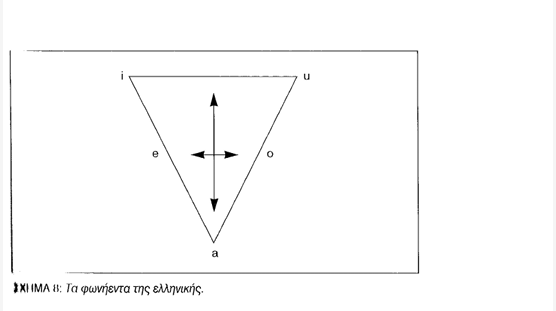 Διάκριση των συμφώνων της ελληνικής
Πέρα από τα φωνήεντα υπάρχει και μια άλλη κατηγορία φθόγγων, τα σύμφωνα, που, σε αντίθεση με τα φωνήεντα, παράγονται όταν ο αέρας στο πέρασμά του από το φάρυγγα και το στόμα συναντά προσωρινά ένα εμπόδιο, ολικό ή μερικό. Διακρίνονται ως προς τον τρόπο και τόπο άρθρωσής τους.
Ως προς τον τρόπο άρθρωσής τους τα σύμφωνα διακρίνονται:
Σε κλειστά (ή στιγμιαία) σύμφωνα, κατά την παραγωγή των οποίων υπάρχει ολικό εμπόδιο του αέρα, όπως τα [b], [d], [j], [g], [k], [p], [t], [c], και τριβόμενα (ή εξακολουθητικά), όπου ο αέρας περνάει αργά προκαλώντας τριβή, όπως τα [f], [ν], [s], [z], [θ], [δ], [x], [γ], [ç] [j]
 Σε ηχηρά ή άηχα σύμφωνα, ανάλογα με το αν πάλλονται οι φωνητικές χορδές κατά την παραγωγή των ήχων. Ηχηρά σύμφωνα είναι τα [b], [d], [g], [ʝ] [z], [ν], [δ], [γ], [j], [l], [r], [m], [n], ενώ άηχα είναι τα [ρ], [t], [k], [s], [f], [θ],[x],[ç].
Διάκριση των συμφώνων της ελληνικής
Σε στοματικά ή ρινικά σύμφωνα, ανάλογα με την έξοδο του αέρα από τη στοματική ή τη ρινική κοιλότητα. Όλα τα σύμφωνα είναι στοματικά εκτός από τα [m] και [η], που είναι ρινικά.
Σε πλευρικά ή παλλόμενα, αν ο αέρας περνάει από τα πλάγια της γλώσσας (πλευρικά σύμφωνα) [I] και [ʎ], ή αν πάλλεται κάποιο φωνητικό όργανο κάτω από την πίεση του αέρα (παλλόμενο σύμφωνο) [r].
Διάκριση των συμφώνων της ελληνικής
Πέρα από τις παραπάνω κατηγοριοποιήσεις, τα σύμφωνα, ως προς τον τόπο άρθρωσης, διακρίνονται σε:
 Διχειλικά (bilabial) σύμφωνα, όταν στο σχημαχισμό τους συμμετέχουν και τα δυο χείλη. Αυτά είναι τα [ρ], [b], [in]. 
Χειλοδονινκά (labiodentals) σύμφωνα, κατά την παραγωγή των οποίων συμμετέχουν το κάτω χείλος και τα πάνω δόντια και είναι τα [f ] και [ν].
 Μεσοδοντικά (interdentals) σύμφωνα, όταν κατά την άρθρωσή τους η άκρη της γλώσσας προεξέχει ανάμεσα στα δόντια. Αυτά είναι τα [θ] και [δ].
Διάκριση των συμφώνων της ελληνικής
Οδοντικά (dentals) σύμφωνα, κατά την παραγωγή των οποίων η μύτη της γλώσσας ακουμπά στα πάνω δόντια. Πρόκειται για τα [t], [d], [n], [l], [r], 
Συριστικά ή φατνιακά (alveolars) σύμφωνα, για την προφορά των οποίων ακουμπά η μύτη της γλώσσας στα φατνία. Αυτά είναι τα [s], [z], 
Ουρανικά (palatals) σύμφωνα, κατά το σχηματισμό των οποίων η ράχη της γλώσσας ακουμπά στον σκληρό ουρανίσκο. Αυτά είναι τα [c], [ʝ], [ς], [j], [ɲ], [λ], 
Υπερωικά (velars) σύμφωνα, για την παραγωγή των οποίων το πίσω μέρος της γλώσσας ακουμπά στην υπερώα. Πρόκειται για τα [k], [g], [χ], [γ], [ŋ].
Διάκριση των συμφώνων της ελληνικής
Το φωνολογικό συμφωνικό σύστημα αναπαρίσταται σχηματικά παρακάτω στο φωνηματικό διάγραμμα (Σχήμα 9). 
Στο διάγραμμα αυτό τα τρία κάθετα επίπεδα, από αριστερά προς δεξιά, αντιστοιχούν στα διχειλικά, χειλοδοντικά, μεσοδοντικά, οδοντικά, φατνιακά και υπερωικά σύμφωνα. 
Τα δυο κάθετα επίπεδα, από πίσω προς τα εμπρός, περιλαμβάνουν τα άηχα και τα ηχηρά σύμφωνα αντίστοιχα. Στο επάνω οριζόντιο επίπεδο βρίσκονται τα κλειστά σύμφωνα, ενώ στο κάτω τα τριβόμενα. 
Από το διάγραμμα γίνεται εμφανής η ιδιαιτερότητα των υγρών συμφώνων [l] και [r] που δεν εμφανίζουν σχέσεις αντίθεσης με άλλα σύμφωνα της ελληνικής.
Διάκριση των συμφώνων της ελληνικής
Διάκριση των συμφώνων της ελληνικής
Υπερτμηματικά φαινόμενα
Τα υπερτμηματικά (ή υπερτεμαχιακά) φαινόμενα, όπως ο τόνος, η επιτόνιση, ο ρυθμός, η παύση κ.τ.λ., ονομάζονται έτσι γιατί ξεπερνούν τα όρια ενός φωνητικού τεμαχίου και αφορούν ολόκληρο το εκφώνημα.
Ο δυναμικός τόνος, που οφείλεται στην ένταση του ήχου -σε αντίθεση με τον μουσικό που εξαρτάται από το ύψος του ήχου- μπορεί να είναι σταθερός, όπως στη Γαλλική (πάντα στην τελευταία συλλαβή) ή στη Φιλανδική (πάντα στην πρώτη), οπότε έχει οριοθετική λειτουργία, ή μη σταθερός όπως στη Νέα Ελληνική, όπου ισχύει ο νόμος της τρισυλλαβίας, οπότε έχει διακριτική λειτουργία, π.χ. /no'mos/ - /nomo's/, /mo'nos/- /mono's/, /'omos/ - /omo's/ κ.τ.λ. Ο δυναμικός τόνος μπορεί να έχει και εκφραστική λειτουργία.
Υπερτμηματικά φαινόμενα
Η επιτόνιση είναι η μελωδική καμπύλη που συνοδεύει ολόκληρο το εκφώνημα και εξαρτάται από τις διακυμάνσεις στο ύψος (συχνότητα) της φωνής. Αναλύεται πειραματικά με τον παλμογράφο. Μπορεί να έχει οριοθετική λειτουργία, όταν δηλώνει την αρχή και το τέλος του εκφωνήματος, διακριτική λειτουργία, όταν η ίδια φωνηματική ακολουθία χαρακτηρίζεται (ως διαφορετική γλωσσική πράξη, π.χ. χιονίζει (καθοδική καμπύλη) -χιονίζει-, (ανοδική καμπύλη, ερώτηση), καθώς και εκφραστική λειτουργία.
Υπερτμηματικά φαινόμενα
Ορίζοντας τη φωνολογία
Φωνολογία είναι ο κλάδος της γλωσσολογίας που ασχολείται με τη λειτουργία των φθόγγων σε μια δεδομένη γλώσσα. Ως ιδιαίτερος κλάδος της γλωσσικής έρευνας, εμφανίζεται πολύ αργότερα απ’ ό,τι η φωνητική, και συγκεκριμένα στο πρώτο τέταρτο του 20ού αιώνα.
Ορίζοντας τη φωνολογία
Η φωνολογία σκοπεύει, κυρίως, στο να επισημάνει και να καθορίσει συστηματικά τη λειτουργικότητα των φθόγγων οποιοσδήποτε γλώσσας. Έτσι, επιτυγχάνεται ο περιορισμός από έναν Θεωρητικά άπειρο ο’ έναν ελάχιστο και αυστηρά καθορισμένο αριθμό φθόγγων, πράγμα που επιτρέπει, παρά τις ατομικές φωνητικές διαφορές, τη γλωσσική επικοινωνία ανάμεσα στα μέλη μιας γλωσσικής κοινότητας. 
Η φωνολογία προσπαθεί να περιγράφει τη μορφή (forme) της γλωσσικής έκφρασης, επιδιώκει να φτάσει, δηλαδή, σε μια όσο το δυνατόν πληρέστερη και ακριβέστερη περιγραφή των φωνημάτων και των υπολοίπων διαφοροποιητικών στοιχείων μιας γλώσσας (επιτόνισης, τονισμού κ.τ.λ.), στην κατάταξή τους και τον προσδιορισμό των μεταξύ τους σχέσεων, των δυνατών θέσεων εμφάνισης και της δυνατότητας συνδυασμού τους στη ροή του λόγου.
Ορίζοντας τη φωνολογία
Μία από τις βασικές λειτουργίες των φθόγγων μιας γλώσσας, που διαφέρουν μεταξύ τους και σχηματίζουν ελάχιστα ζεύγη αντίθεσης, δηλαδή ζεύγη λέξεων που διαφέρουν μόνο ως προς ένα στοιχείο στην ίδια θέση, είναι ότι διαφοροποιούν σημασιολογικά τις λέξεις στις οποίες ανήκουν. Στην Ελληνική, για παράδειγμα, οι φθόγγοι [ρ] και [δ] έχουν διαφοροποιητική αξία, γιατί διαφοροποιούν τη σημασία των λέξεων: /pino/ - / δinο/.
Μονάδα της φωνολογίας είναι το φώνημα, που είναι η ελάχιστη, εναλλάξιμη και διακριτική μονάδα δεύτερης άρθρωσης και σημειώνεται μέσα σε / /. Είναι ελάχιστη, γιατί δεν μπορεί να αναλυθεί περαιτέρω, εναλλάξιμη, γιατί μπορεί οι ο ίδιο περιβάλλον να εναλλαγεί με άλλες ομοειδείς μονάδες και διακριτική, γιατί με την εναλλαγή της με άλλες ομοειδείς μονάδες διακρίνει λέξεις με διαφορετικές σημασίες:
Ορίζοντας τη φωνολογία
/pino/ - /δino/
		/pino/ - /pano/
		/pino/ - /pizo/
		/pino/ - /pina/
Ορίζοντας τη φωνολογία
H φωνολογία βρίσκεται σε στενή σχέση με τη φωνητική, ταυτόχρονα όμως είναι και ανεξάρτητη επιστήμη. Οι δύο επιστήμες αλληλοσυμπληρώνονται με την αμοιβαία χρήση των δεδομένων της μιας από την άλλη. Είναι αναγκαίο σε μία γλώσσα να εξετάζουμε τόσο τα αρθρωτικά ή ακουστικά γνωρίσματα των ήχων όσο και τον λειτουργικό τους ρόλο, εφόσον και τα δυο μαζί καθορίζουν τη μορφή της γλώσσας.
Ορίζοντας τη φωνολογία
Τα πορίσματα της φωνολογίας εφαρμόζονται σήμερα στους εξής τομείς: 
Στην ανάλυση και ερμηνεία των διάφορων φωνολογικών φαινομένων. 
Στη διδασκαλία ξένων γλωσσών, στο μέτρο που βοηθά να αποφεύγονται οι ιδιαίτερες δυσκολίες προφοράς που προκύπτουν από βασικές διαφορές στο φωνολογικό σύστημα δυο γλωσσών. 
Στη ρύθμιση κάθε συστήματος μεταγραφής (πρβλ. την αλλαγή στο σύστημα γραφής της Τουρκικής).
Ορίζοντας τη φωνολογία
Στην αναθεώρηση του ορθογραφικού συστήματος μιας γλώσσας, δηλαδή σε περιπτώσεις απλούστευσης γλωσσών με ιστορική ορθογραφία. 
Στη δημιουργία συστημάτων ασφαλείας (φωνητικός κωδικός καρτών τραπεζικών συναλλαγών) ή εντόπισης ενόχων με βάση το φωνητικό αποτύπωμα (voice print). 
Στην ορθοφωνία (θέατρο, κινηματογράφος, λογοθεραπεία.
Αλλόφωνο
Αν δύο φθόγγοι μιας γλώσσας εμφανίζονται στο ίδιο ακριβώς περιβάλλον και μπορεί ο ένας να αντικαταστήσει τον άλλον χωρίς την παραμικρή διαφορά στη σημασία της λέξης, τότε οι φθόγγοι αυτοί αποτελούν ελεύθερες φωνητικές ποικιλίες ενός και του αυτού φωνήματος, που μπορεί να οφείλονται σε ατομικούς, κοινωνικούς και άλλους παράγοντες (πρβλ. προφορά του [η] (ως [ɲ], [miɲima] αντί [minima], του [l] ως [ʎ], [ʎipi] αντί [lipi] κ.τ.λ.). 
Aν δύο φθόγγοι μιας γλώσσας, συγγενείς μεταξύ τους από ακουστική και αρθρωτική άποψη, δεν εμφανίζονται ποτέ στο ίδιο περιβάλλον, βρίσκονται δηλαδή σε συμπληρωματική κατανομή, αλλά και δεν διαφοροποιούν τη σημασία λέξεων, θεωρούνται αλλόφωνα του ίδιου φωνήματος. Έτσι, τα [k] και [c| αποτελούν αλλόφωνα του /k/, τα [γ] και [j] αλλόφωνα του /γ/, τα [g| και [ɟ] αλλόφωνα του /g/, τα [x] και [ç] αλλόφωνα του /x/ κ.τ.λ.
Τέλος , αν δύο φθόγγοι μιας γλώσσας εναλλασσόμενοι στο ίδιο περιβάλλον μεταβάλλουν τη σημασία των λέξεων, τότε αποτελούν διαφορετικά φωνήματα.
Αλλόφωνο
Διακριτικά χαρακτηριστικά
Είπαμε προηγουμένως ότι το φώνημα αποτελεί ελάχιστη μονάδα δεύτερης άρθρωσης, και υπό αυτήν την έννοια δεν μπορεί να διαιρεθεί περαιτέρω. Οι εκπρόσωποι, ωστόσο, της Σχολής της Πράγας, στην προσπάθειά τους να ορίσουν το φώνημα, πρότειναν τη διαίρεση του φωνήματος σε διακριτικά χαρακτηριστικά, δηλαδή τα κοινά σε όλες τις ποικιλίες ενός φωνήματος γνωρίσματα, βάσει των οποίων διακρίνονται τα φωνήματα μιας γλώσσας. Το σύνολο των διακριτικών χαρακτηριστικών που ορίζει κάθε φώνημα το ονόμασαν φωνολογικό περιεχόμενο του φωνήματος. 
Τα διακριτικά χαρακτηριστικά δεν εμφανίζονται ποτέ από μόνα τους, αλλά σε δέσμη και μπορούν να πάρουν δύο τιμές (+/-). Δύο φωνήματα διαφέρουν τουλάχιστον ως προς ένα διακριτικό χαρακτηριστικό. Τα διακριτικά χαρακτηριστικά διαφέρουν από τα φωνήματα, γιατί, σε αντίθεση με αυτά, δεν τα συναντούμε ελεύθερα· εμφανίζονται συγχρόνως. Τα διακριτικά χαρακτηριστικά της Ελληνικής είναι τα εξής:
Διακριτικά χαρακτηριστικά
[+/- συμφωνικό]: Όλα τα σύμφωνα είναι [ + συμφωνικά] και όλα τα φωνήεντα [-συμφωνικά]. 
[+/- φωνηεντικό]: Όλα τα φωνήεντα και τα /I/ και /r/ είναι [+φωνηεντικά], ενώ όλα τα υπόλοιπα σύμφωνα είναι [-φωνηεντικά]. 
[+/- ρινικό]: Τα /m/, /n/ είναι [+ρινικά], ενώ όλα τα υπόλοιπα φωνήεντα και σύμφωνα είναι [-ρινικά]. 
[+/- στιγμιαίο]: Όλα τα φωνήεντα και τα τριβόμενα σύμφωνα είναι [-στιγμιαία], ενώ όλα τα κλειστά σύμφωνα είναι [+στιγμιαία]
Διακριτικά χαρακτηριστικά
[+/- ηχηρό]: Όλα τα φωνήεντα, τα ρινικά σύμφωνα, τα /I/ και /r/, από τα κλειστά τα /b/, /d/, /g/ και από τα τριβόμενα τα /ν/, /δ/, /γ/, /ζ / είναι [+ηχηρά]. Τα υπόλοιπα κλειστά /k/, /ρ/, /t/ και τριβόμενα /f/, /x/, /θ/, /s/ είναι [-ηχηρά] 
[+/- περιφερειακό]: Η διάκριση αυτή αφορά τα σύμφωνα. Τα /ρ/, /b/, /f/, /ν/, /m/ και /k/, /g/, /χ/, /γ/ είναι [+περιφερειακά] και τα /t/, /d/, /θ/, /δ/, /s/, /z/, /n/, /I/, /r/ είναι [-περιφερειακά]. 
[+/- μπροστινό]: Τα /ρ/, /b/, /f/, /ν/, /t/, /d/, /θ/, /δ/, /s/, /z/, /m/, /n/ και από τα φωνήεντα τα /i/, /e/ είναι [+μπροστινά], ενώ τα /k/, /g/, /χ/, /y/ και από τα φωνήεντα τα /u/, /ο/ είναι [-μπροστινά].
Διακριτικά χαρακτηριστικά
[+/- συριστικό]: Τα /s/, /z/ είναι [+συριστικά]. Όλα τα υπόλοιπα σύμφωνα και τα φωνήεντα είναι [-συριστικά]
[+/- υψηλό]: Η διάκριση αφορά τα φωνήεντα. Τα /i/, /u/ είναι [+υψηλά] και τα /e/, /ο/ είναι [-υψηλά]
|+/- χαμηλό]: Η διάκριση αφορά τα φωνήεντα. Το /a/ είναι [+χαμηλό], ενώ όλα τα άλλα φωνήεντα είναι [-χαμηλά]
Διακριτικά χαρακτηριστικά
Σημάδι ονομάζεται το διακριτικό χαρακτηριστικό που, όταν προστεθεί σε ένα φώνημα, το οποίο ονομάζεται ασημάδευτο, προκύπτει ένα άλλο φώνημα που ονομάζεται σημαδεμένο, το οποίο διαφέρει από το προηγούμενο μόνο ως προς το συγκεκριμένο χαρακτηριστικό, π.χ. το/b/ διαφέρει από το /ρ/ ως προς την ηχηρότητα, που αποτελεί το σημάδι.
Τα διακριτικά χαρακτηριστικά των φωνημάτων διακρίνονται σε λειτουργικά (ή μη περιττά) και σε μη λειτουργικά (τα περιττά). Τα λειτουργικά είναι απαραίτητα για τον χαρακτηρισμό κάθε φωνήματος, ενώ τα περιττά μπορούμε να τα έχουμε με βάση τα υπόλοιπα διακριτικά χαρακτηριστικά του φωνήματος (πρβλ. τη ρινικότητα σε σχέση με την ηχηρότητα: στη Νέα Ελληνική, όλοι οι ρινικοί ήχοι είναι ταυτόχρονα και ηχηροί. Επομένως, η ηχηρότητα αποτελεί ένα μη λειτουργικό διακριτικό χαρακτηριστικό για τους ήχους αυτούς, με την έννοια ότι μπορούμε να το συνάγουμε από το χαρακτηριστικό της ρινικότητας).
Η φωνολογική ανάλυση μιας γλώσσας
Το έργο γενικά του φωνολόγου είναι: 
να καταρτίσει τον κατάλογο των φωνημάτων μιας γλώσσας (με τη μέθοδο της κατάτμησης και της εναλλαγής και τη δημιουργία ελάχιστων ζευγών)
να κατατάξει τα φωνήματα με βάση τη λειτουργία που επιτελούν στη γλώσσα, σε όμοιες ομάδες, τάξεις ή σειρές, με απώτερο στόχο τη συγκρότηση του φωνολογικού συστήματος της γλώσσας υπό μελέτη. Τοποθετούμε συνήθως κάθετα σε τάξεις (orders) τα φωνήματα που εκπροσωπούνται από φθόγγους με διαφορετικό τόπο άρθρωσης και οριζόντια σε σειρές τα φωνήματα που εκπροσωπούνται από φθόγγους με διαφορετικό τρόπο άρθρωσης. Δυο σειρές φωνημάτων σ’ ένα φωνολογικό σύστημα αποτελούν μια συστοιχία, που σε άλλες γλώσσες σχηματίζεται με κριτήριο την ηχηρότητα ή μη των φωνημάτων και σε άλλες την παρουσία ή όχι φραγμού κατά την προφορά
Φώνημα ή αλλόφωνο; Στρατηγική ανακάλυψης
Βήμα Ι: Μελετάμε προσεκτικά τα γλωσσικά δεδομένα που έχουμε στη διάθεσή μας και προσπαθούμε να εντοπίσουμε τους φθόγγους που μας ενδιαφέρουν σε διαφορετικά περιβάλλοντα. Στην αρχή, και μέχρι να αποκτήσουμε κάποια εξοικείωση με την ανάλυση γλωσσικών δεδομένων, είναι πολύ βοηθητικό να οργανώσουμε τα δεδομένα μας σε μικρότερες ομάδες.
Βήμα 2: Κάνουμε λίστες με τα περιβάλλοντα που απαντά ο κάθε φθόγγος που μας ενδιαφέρει και συνδέουμε κάθε περιβάλλον με ένα αντιπροσωπευτικό παράδειγμα.
Φώνημα ή αλλόφωνο; Στρατηγική ανακάλυψης
Βήμα 3: Προσπαθούμε να διακρίνουμε κοινά περιβάλλοντα και, εφόσον μας το επιτρέπουν τα δεδομένα, να εντοπίσουμε ελάχιστα ζεύγη (π.χ. [f]όνος, [p]όνος, [t]όνος, ά[t]ona, ά[p]ονα, ά[γ]ονα).
Βήμα 4: Εφόσον διαπιστώσουμε ότι δύο ή περισσότεροι φθόγγοι απαντούν ακριβώς στο ίδιο περιβάλλον, είναι αρκετά ασφαλές να υποθέσουμε ότι συνιστούν διαφορετικά φωνήματα. Αν δεν το παραπάνω, προσπαθούμε να περιγράψουμε με μεγαλύτερη ακρίβεια το περιβάλλον που απαντά ο κάθε φθόγγος.
Φώνημα ή αλλόφωνο; Στρατηγική ανακάλυψης
Βήμα 5: Αφού καθορίσουμε το περιβάλλον ή τα περιβάλλοντα στα οποία εμφανίζεται κάθε φθόγγος που μας ενδιαφέρει, στη συνέχεια προσπαθούμε να εξαγάγουμε κάποιο συμπέρασμα σχετικά με το ποιος είναι ο βασικός. Δυστυχώς, αυτό δεν είναι πάντοτε εύκολο να καθοριστεί. Συνήθως είναι ο φθόγγος που απαντά στα περισσότερα διαφορετικά περιβάλλοντα, αυτός που έχει δηλαδή ευρεία κατανομή. Αν ωστόσο αυτό δεν μπορεί να καθοριστεί από τα υπάρχοντα παραδείγματα, τότε ο φθόγγος με τη φωνηματική υπόσταση επιλέγεται με βάση άλλα κριτήρια, όπως το αν είναι φωνολογικά αμαρκάριστος και προηγείται, εκ τούτου, στη γλωσσική κατάκτηση ή απαντά συχνότερα διαγλωσσικά.
Φώνημα ή αλλόφωνο; Στρατηγική ανακάλυψης
Βήμα 6: Αφού καταλήξουμε στο φωνηματικό μέλος του ζεύγους ή της ομάδας φθόγγων, διατυπώνουμε φορμαλιστικά τον κανόνα που είναι υπεύθυνος για τη διαφορετική πραγμάτωση.